Journal management - configuration of Open Journal Systems installation

LIBSENSE Workshop 8 March 2021
Lena Nyahodza
UCT Libraries
Scholarly Communication & Publishing 
lena.nyahodza@uct.ac.za
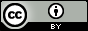 Overview
About Open Journal Systems (OJS) & benefits
Configuration of your OJS installation – journal manager 
OJS navigation interface/dashboard
Journal settings
Website settings
Workflow settings – configuration of editorial section 
The Distribution settings – visibility of your journal
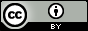 About Open Journal Systems
Open source software – by Public Knowledge Project (PKP)
Highly flexible open source software 
Customise to meet the needs of the publisher
Download for free and install on a local Web server- OJS 3 user guide provides server requirements
Single instance – support the operation of many journals 
Managing and publishing scholarly articles online
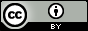 About PKP Projects
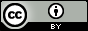 Develops free, open source software and conducts research to improve the quality and reach of scholarly publishing.
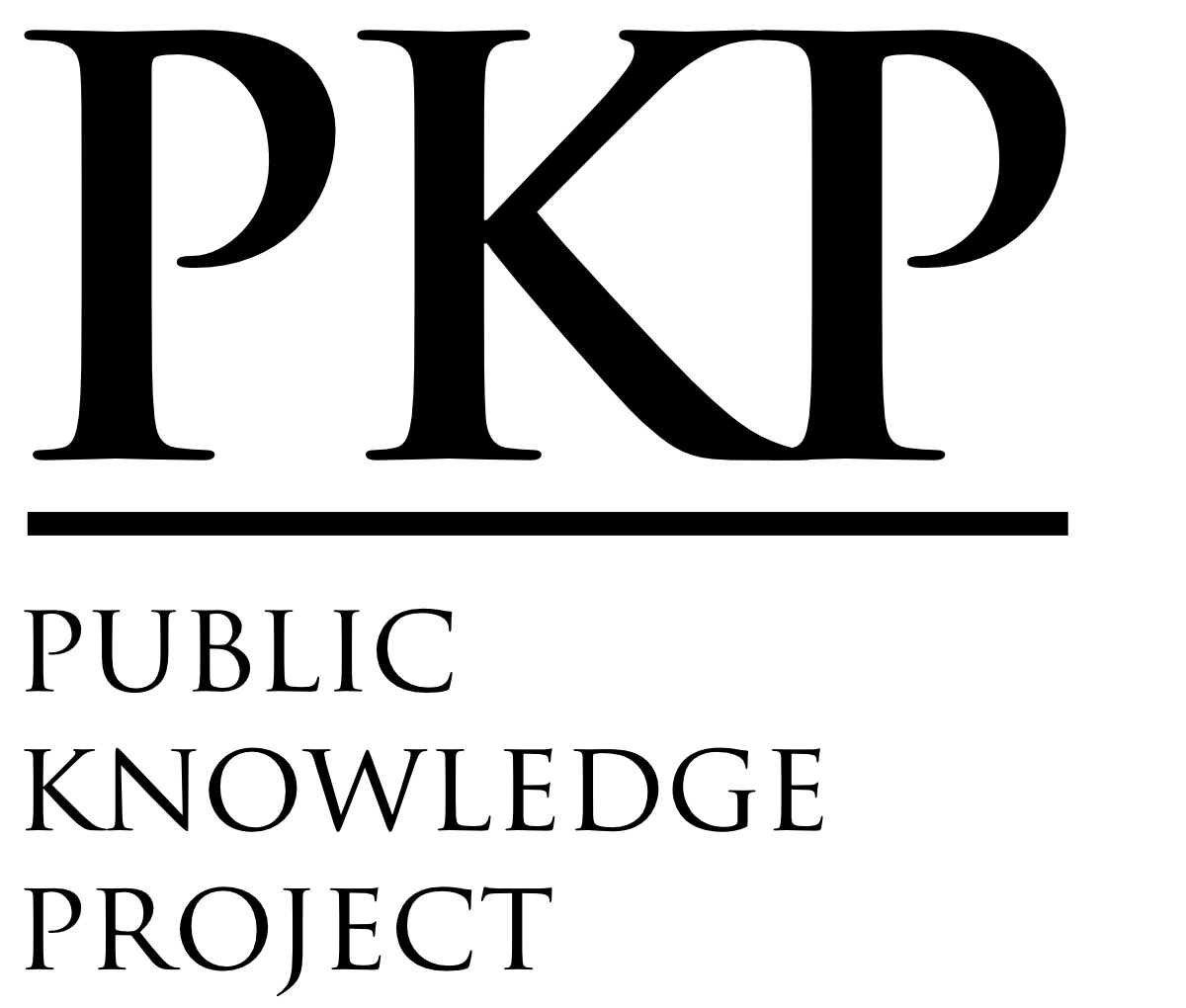 Free Software?
Open Source?
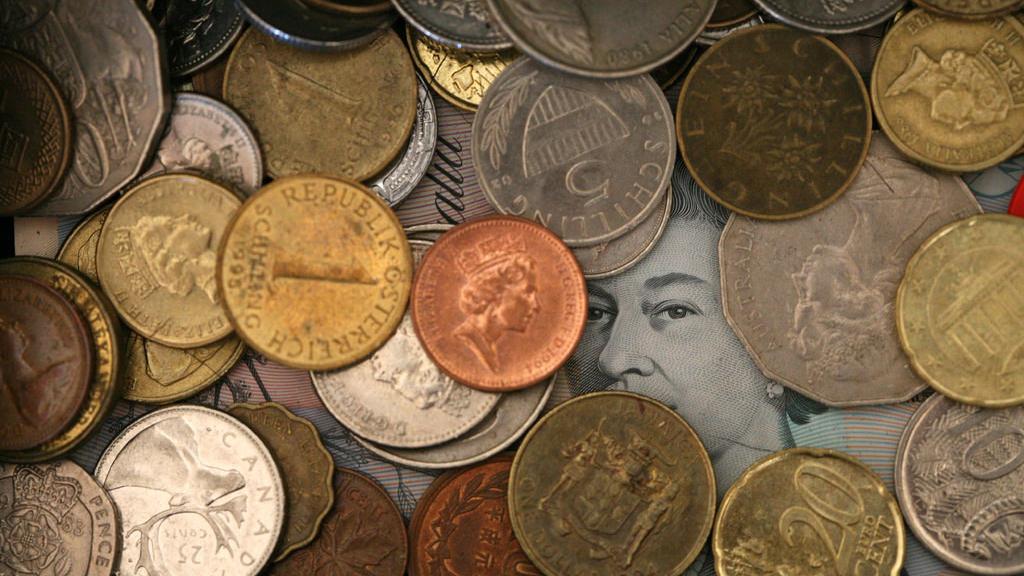 Adopted from PKP
Benefits of OJS
Allows collaboration through multiple instances on a server
Automatically indexed in Google Scholar
Interoperates with third party systems – CrossRef, ORCID, DOAJ, etc.
Provides free preservation of OJS journals that meet a specific criteria through LOCKSS
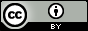 [Speaker Notes: All journals can join the PKP PN provided they meet the following criteria: the journal must be running a compatible version of OJS,  the journal must have an ISSN, and he journal must have published at least one article.]
Benefits of OJS
Allows operational tasks such as: manuscript submissions, editorial & review process online
Provides an editorial history and tracks activities online
Email notifications of new tasks
Publishes content online in different formats
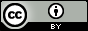 The role of a journal manager
Installation of OJS infrastructure starts with IT support as they download and install the software  
The installation continues – journal manager’s  role 
creates the journal
works on the configuration/population of the journal
journal manager support customisation of the journal
support editorial process and trouble shooting
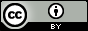 Establishing a new journal
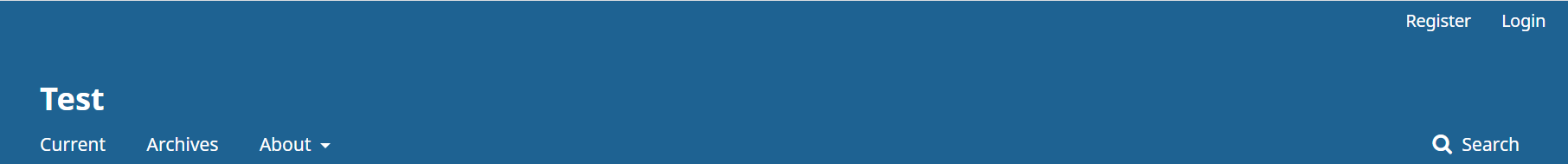 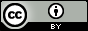 Establishing a new journal
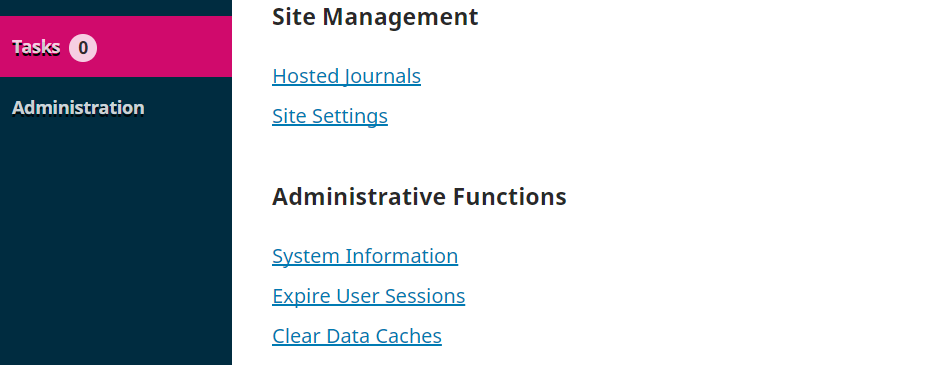 Initial stage: new journal
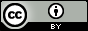 Establishing a new journal
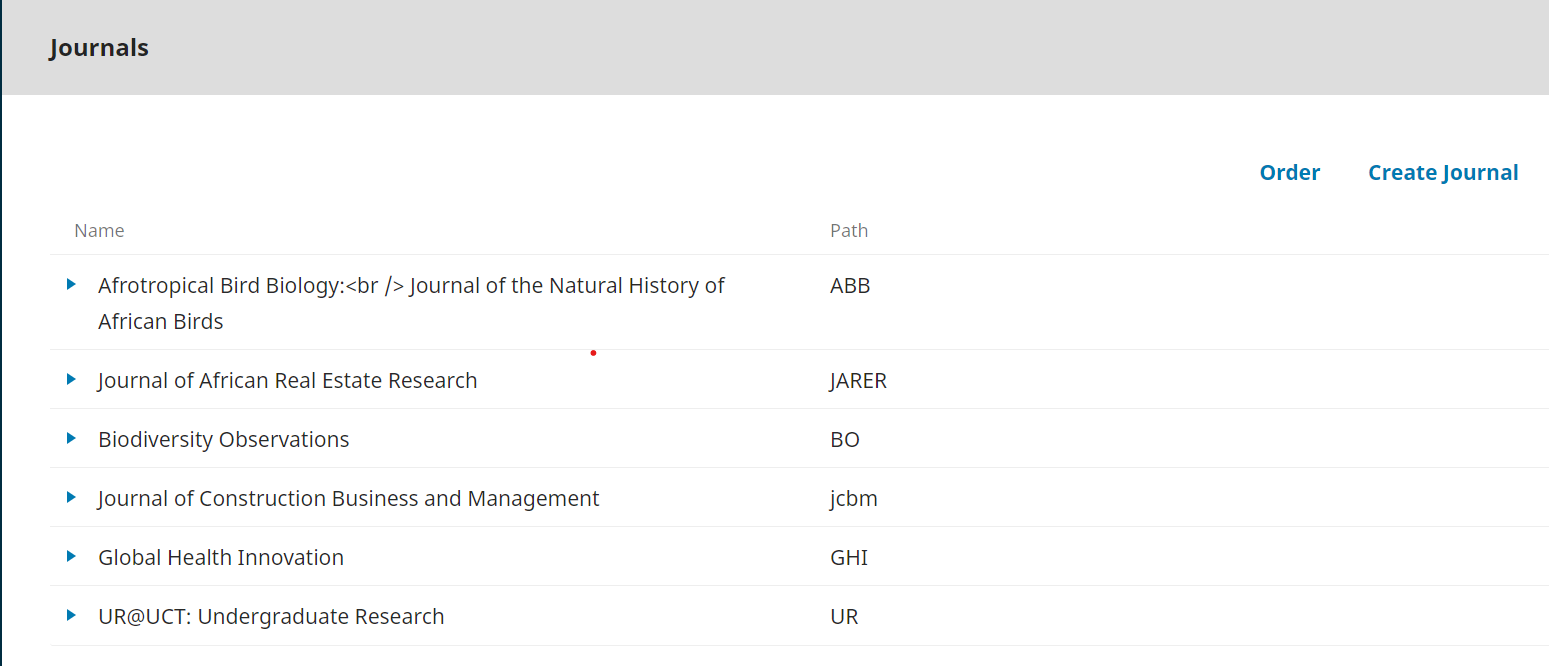 A list of your journals & their short name will appear here
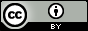 Establishing a new journal
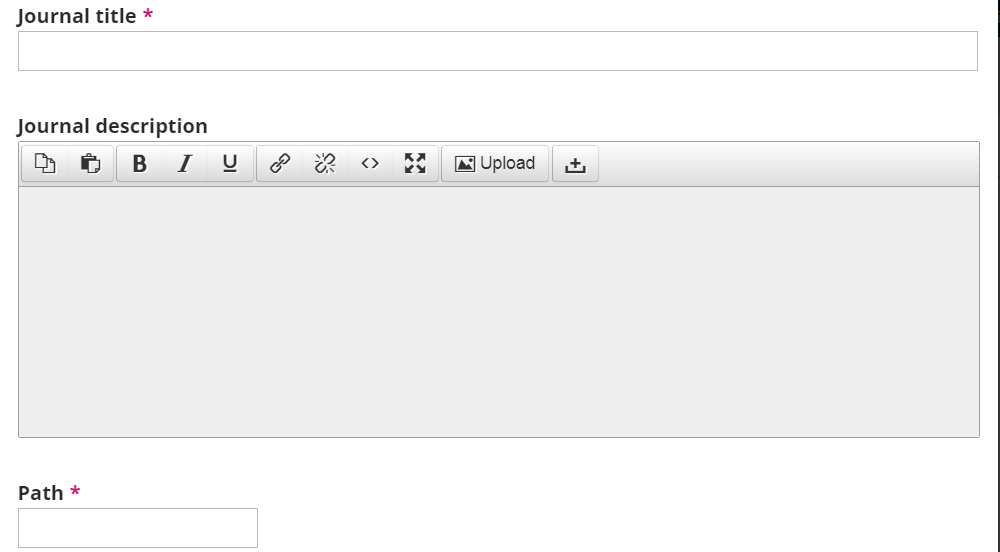 Abbreviation of Journal
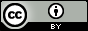 OJS navigation interface/dashboard
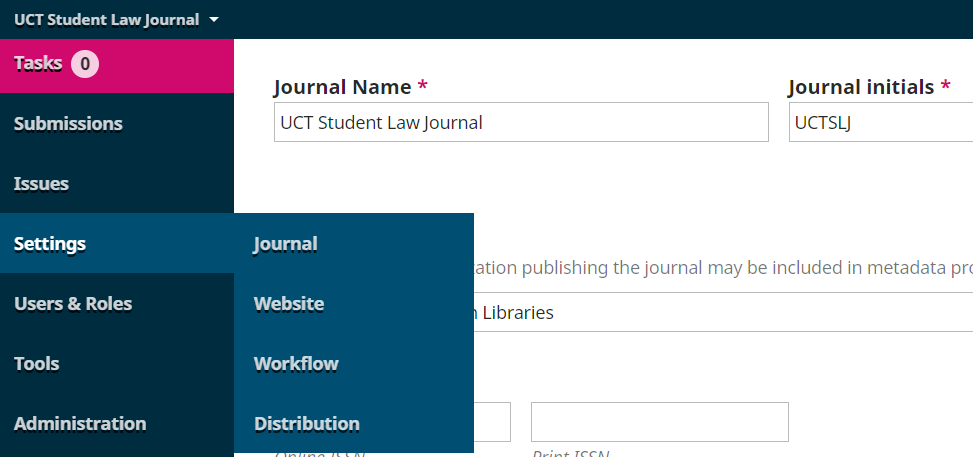 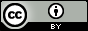 Journal setting
Journal setting gives journal managers access to:
Masthead
Contact
Sections
Categories
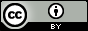 Website setting
Appearance
 Information
 Archiving
 Languages
 Plugins – add a specific feature
 Announcements
 Navigation Menus
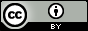 [Speaker Notes: A plug in or add-in or add-on is a software component that adds a specific feature to an existing computer program, and this allows customisation]
Workflow settings
Components – items to be submitted
 Submission – guidelines and privacy statement
 Review – guidelines for reviewers
 Publisher Library – documents for the publishing team 
 Emails – activation of auto-emails
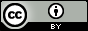 Distribution settings
Indexing – relating to search engines
 Access – security-related options 
 Payments – (applies to gold and subscription journals) 
 Permissions – licenses and self-archiving specifications
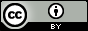 Invitation to publish – continental platform
UCT libraries would like to invite academic libraries to publish scholarly output on the continental platform:
Open to any African academic institutions
Technical support is provided by the University of Cape Town for OJS and OMP (catalogue available here)
Training is provided to academics libraries, journal managers and editors by UCT Libraries
Access more news on the continental platform
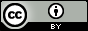 Thank you
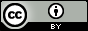